After ThermopylaeThe Oath of Plataea and the End of the Graeco-Persian Wars
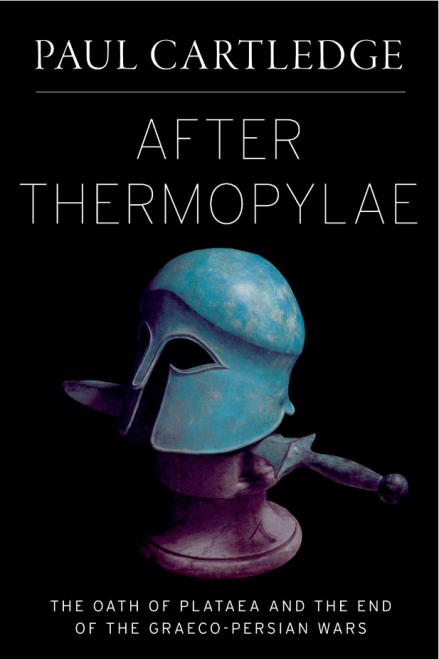 Paul Cartledge

Oxford University Press
June 2013
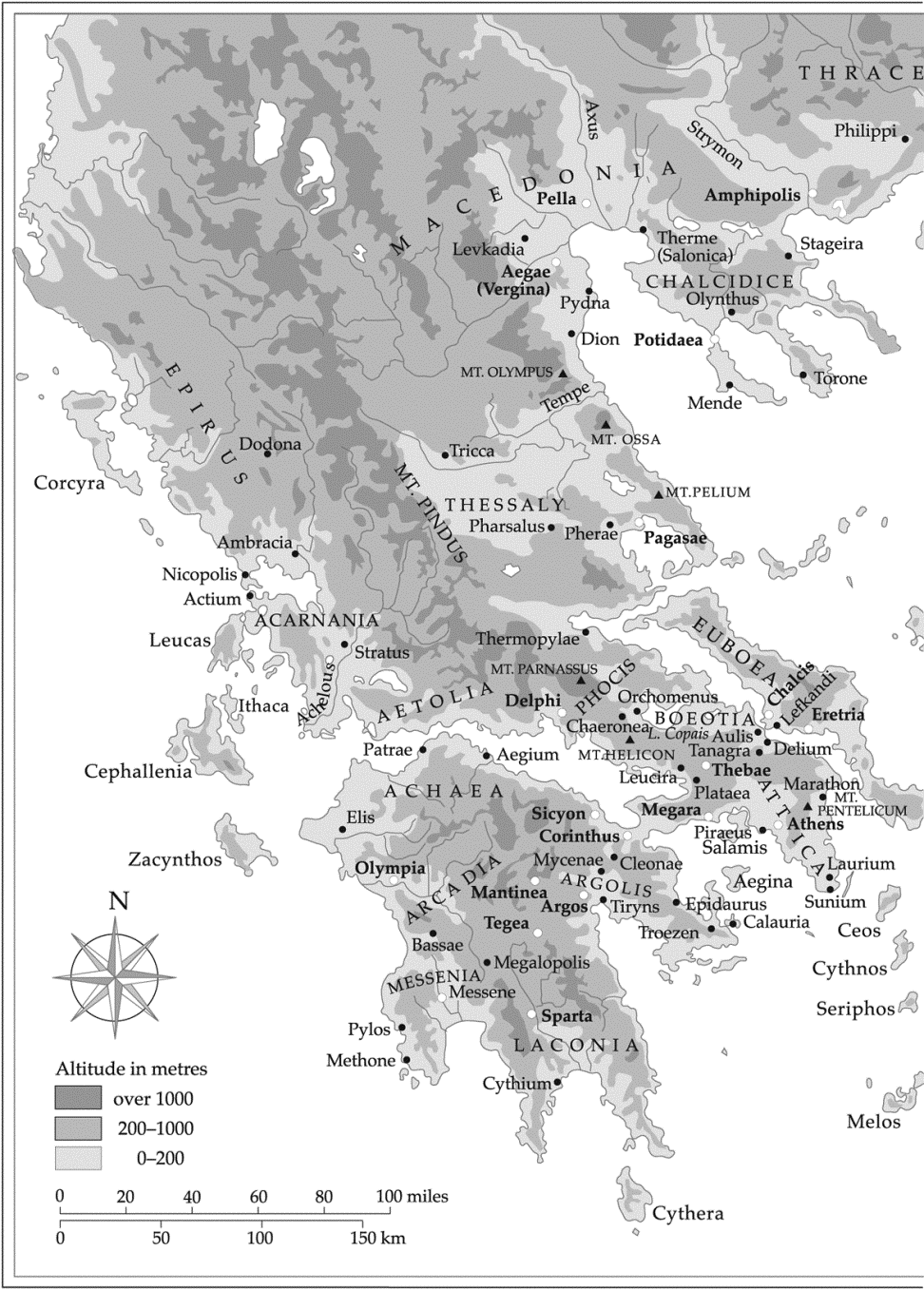 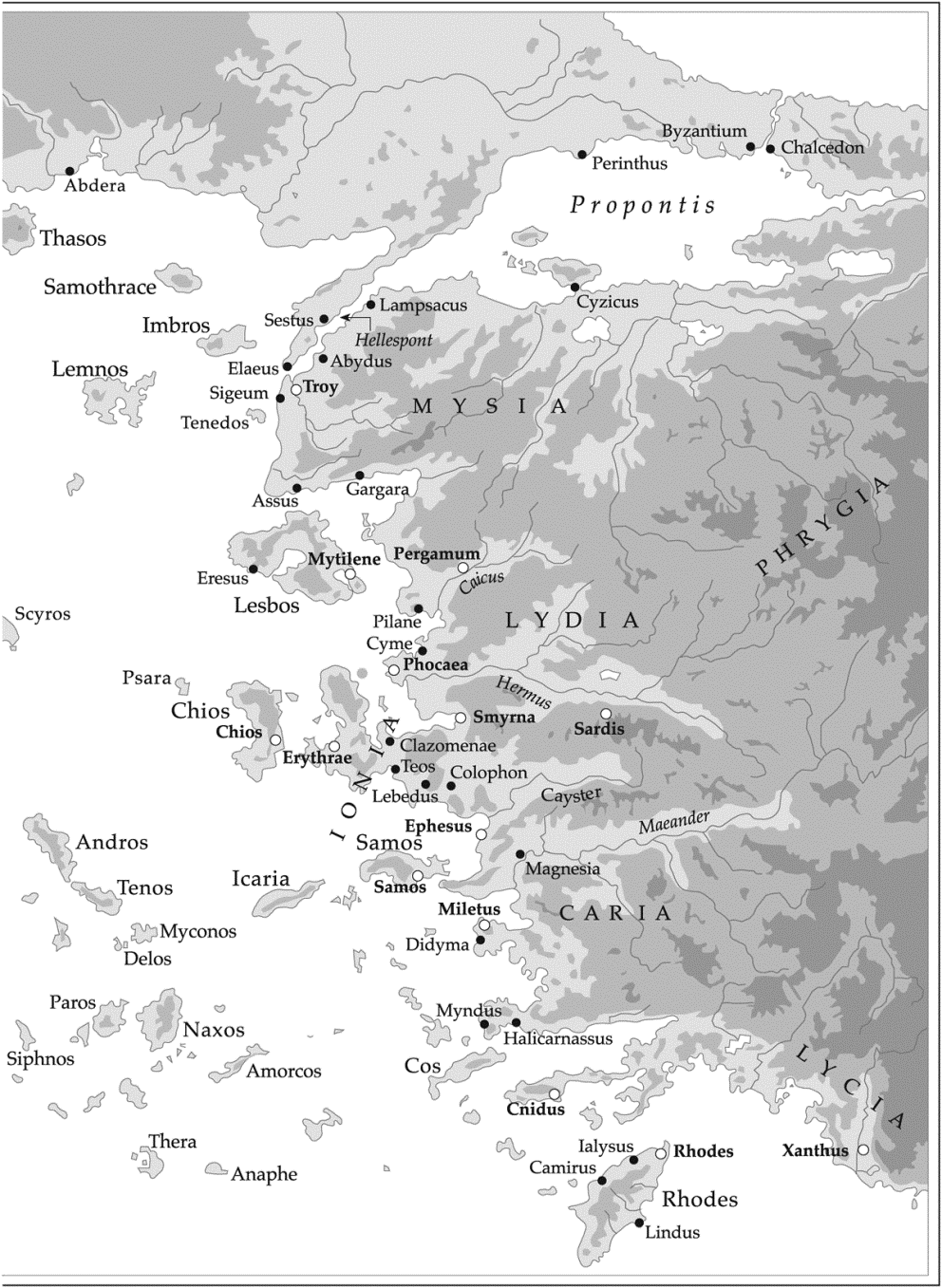 The Aegean Greek World in the Classical PeriodFrom Cartledge, Ancient Greece (2009)
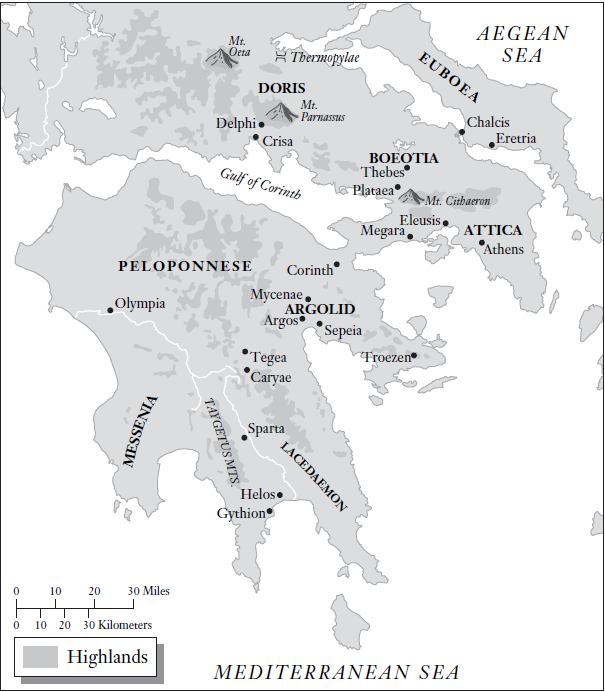 Central and southern mainland Greece After Holland, Persian Fire (2007).
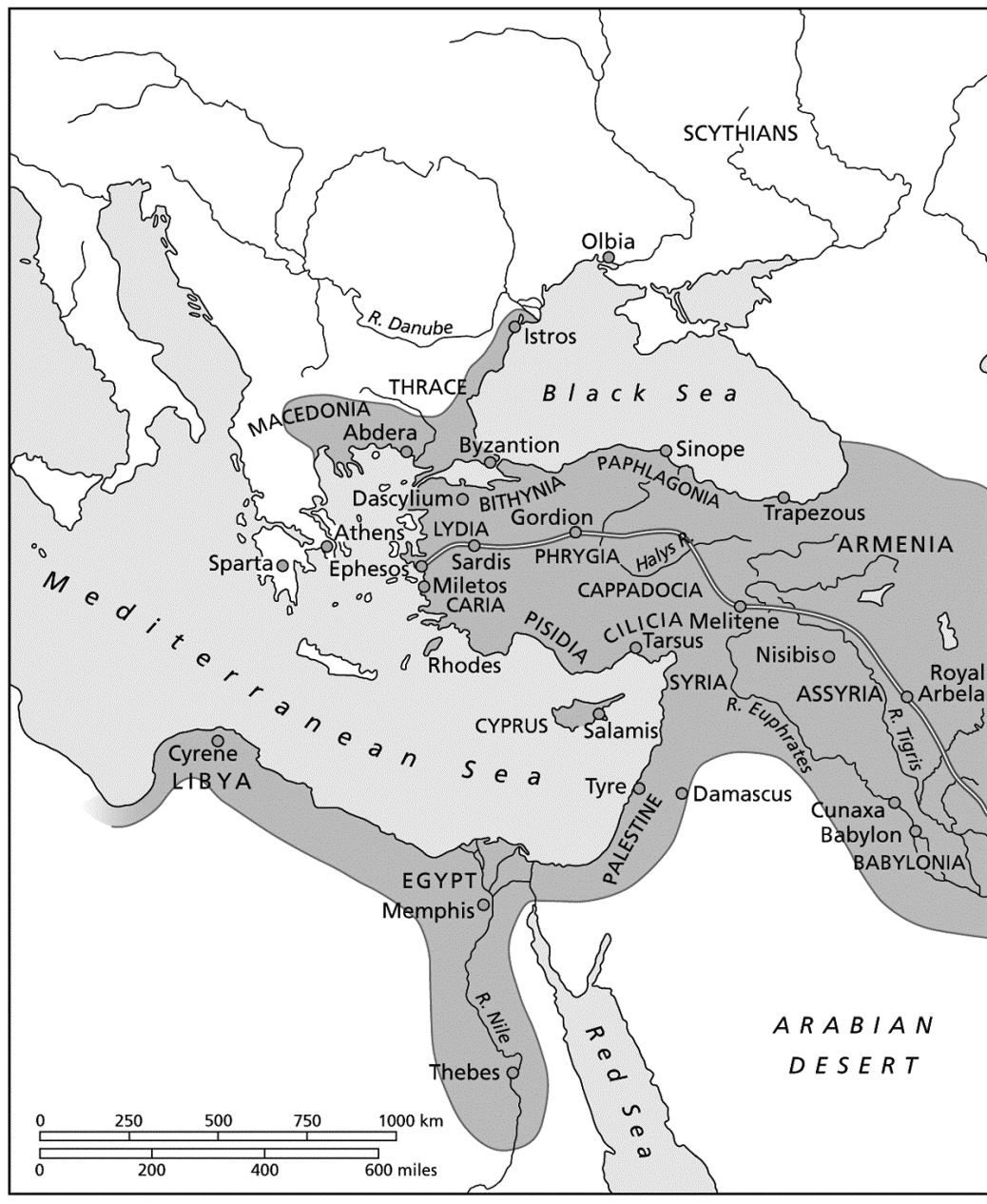 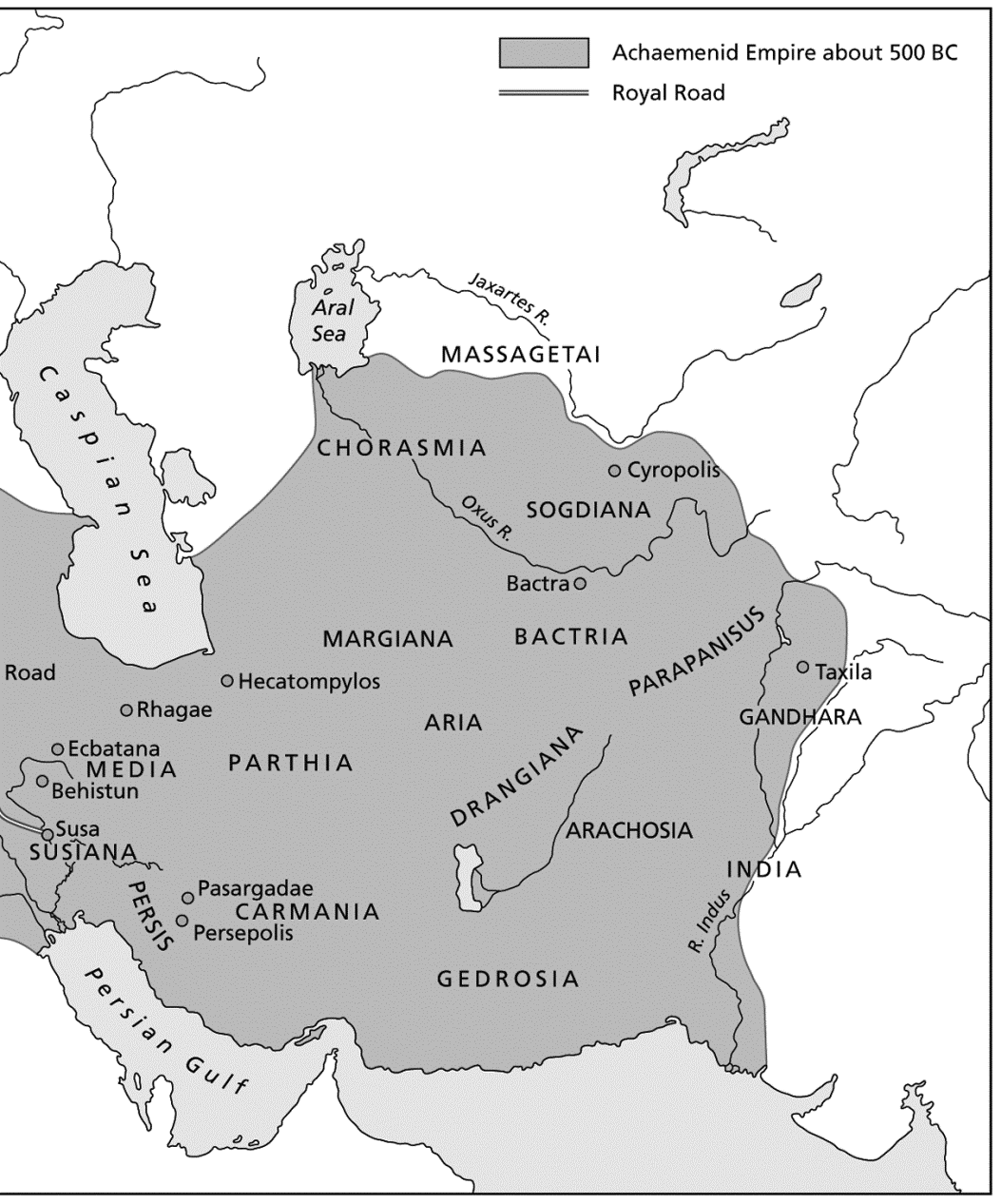 The Persian Empire From Bang and Scheidel, The Oxford Handbook of the State in the Ancient Near East and Mediterraena (2013).
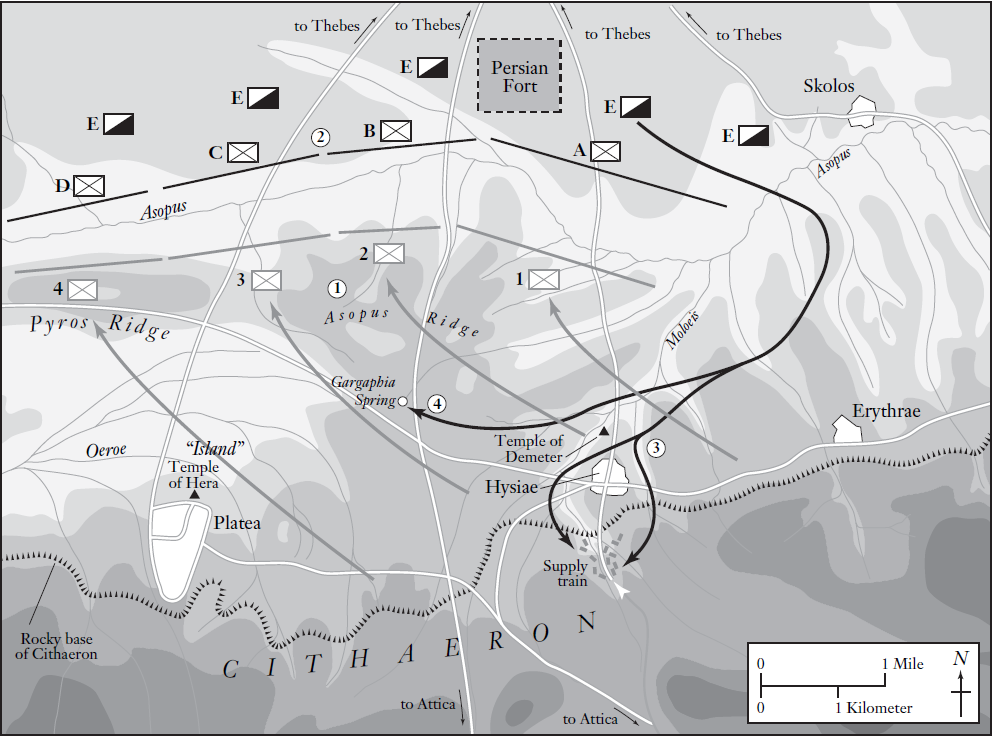 Sketch map of the Plataea BattleAfter Shepherd, Plataea 479 BC (2012).
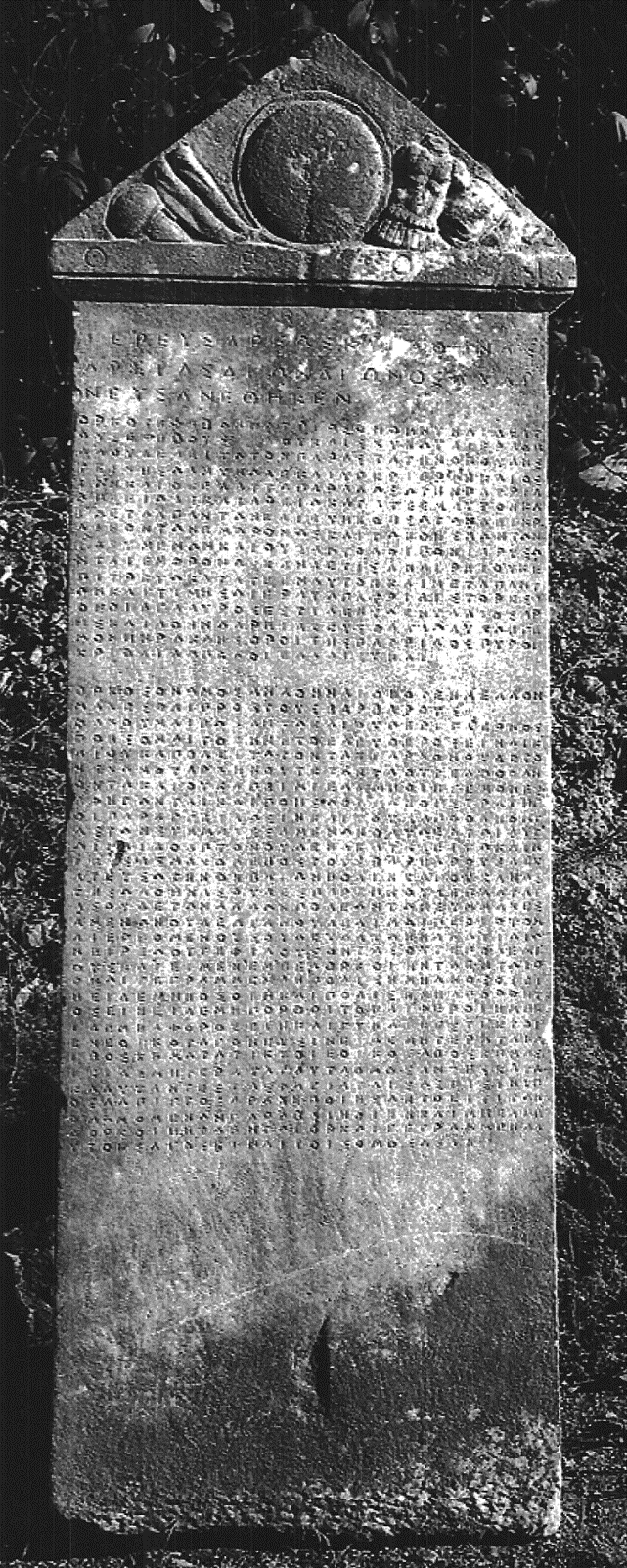 The stele dedicated at ancient Acharnae by the priest of Ares bearing the Oath of Plataea and the Oath of the EphebesPhoto courtesy of the École française d’Athènes
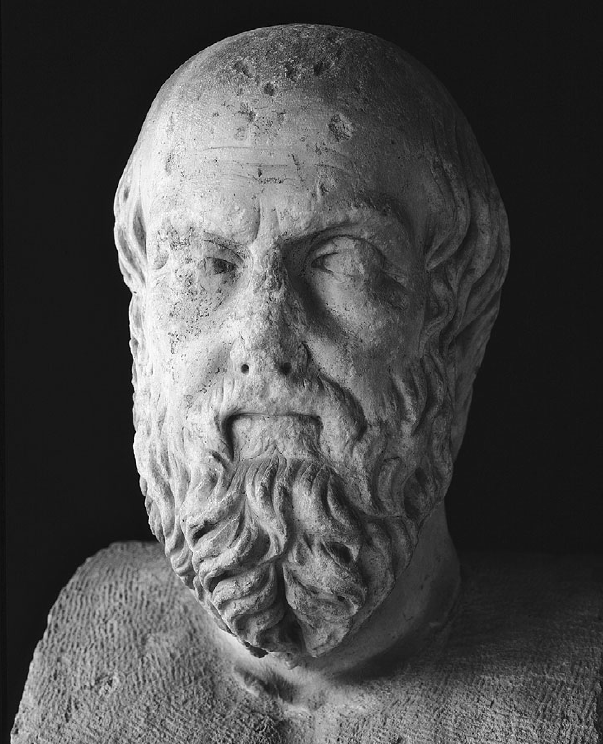 A non-veristic idealized image of the 'Father of History', Herodotus, whose Histories ('Researches') is the ultimate basis of any subsequent account of the Graeco-Persian Wars . Gianni Dagli Orti / The Art Archive at Art Resource, NY
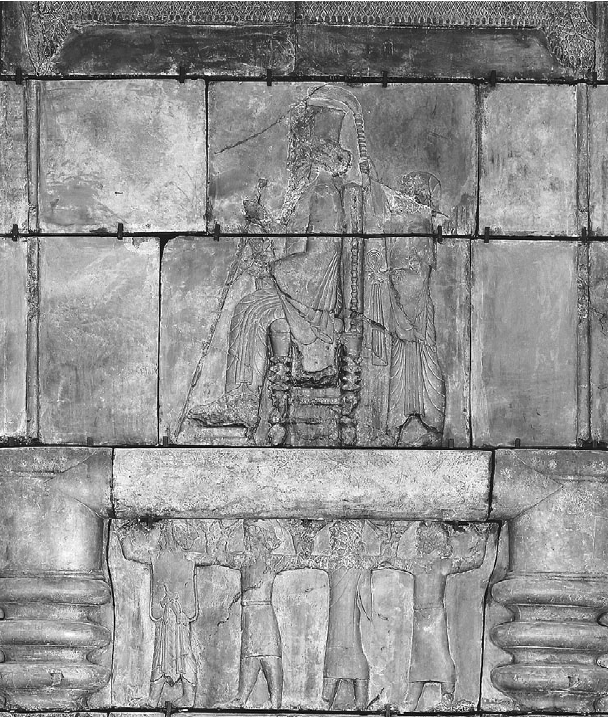 The Great King of Persia (Darius I) enthroned at his palace of Persepolis, Iran, c. 515 bce© The Trustees of the British Museum.
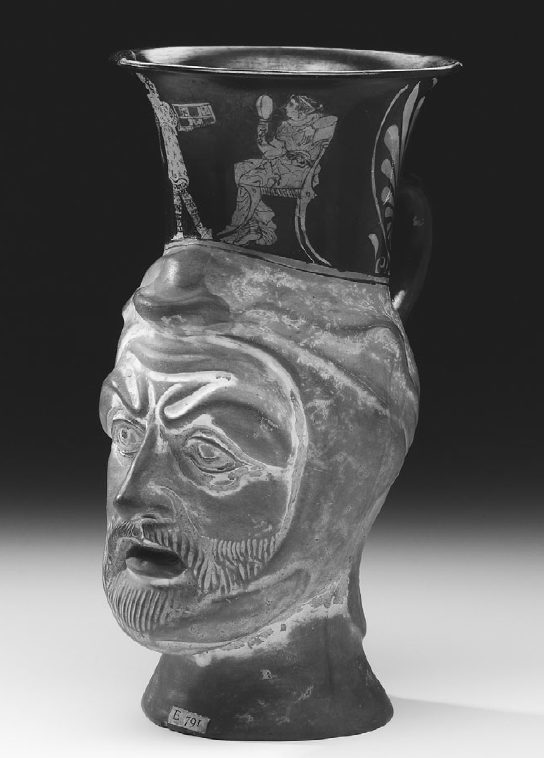 An Athenian lady with her oriental servant surmounts the moulded head of a bearded Persian warrior; Attic red-figure jug c. 410-400, from Nola, Italy.© The Trustees of the British Museum
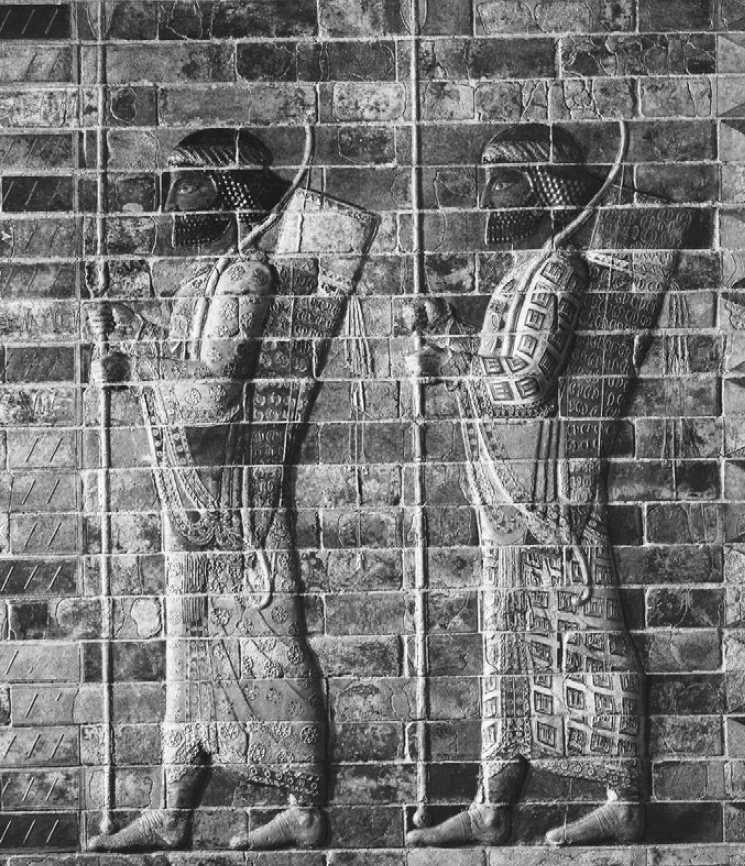 The 'Immortals', as the Greeks knew a Persian King's elite guard on campaign, depicted on glazed bricks from the Palace of Susa, IranErich Lessing/Art Resource, NY
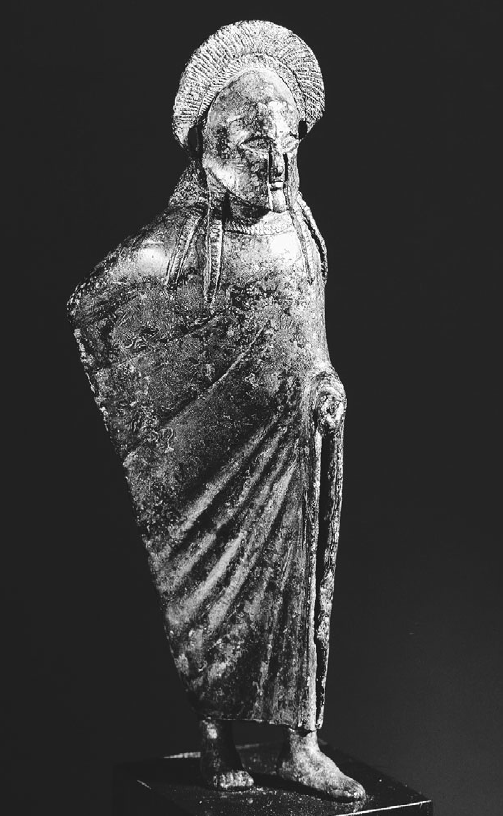 Small bronze figurine, 6th-century BCE, depicting a Spartan commander, possibly a king, wearing his characteristic (red) cloakWadsworth Atheneum Museum of Art/Art Resource, NY
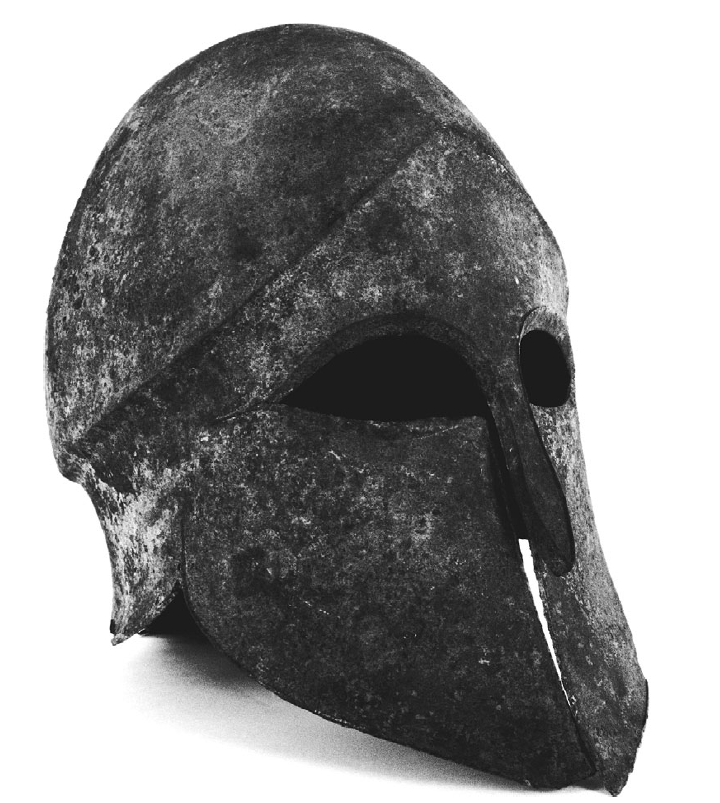 Bronze helmet of the 'Corinthian' (all-over) type, of the period of the Battle of Plataea© The Trustees of the British Museum
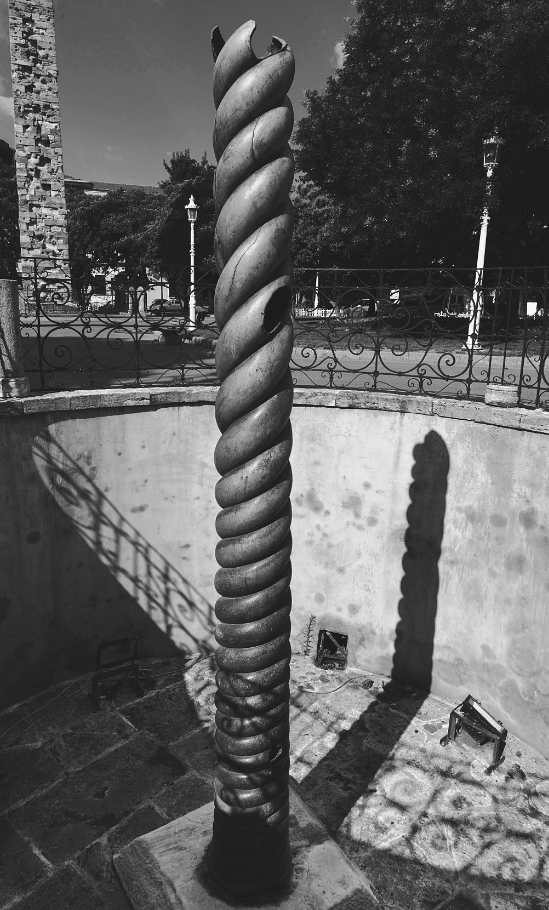 The official monument dedicated by the victorious Greeks to Apollo at Delphi (subsequently removed to Constantinople/Istanbul, where its partial remains subsist in the old Hippodrome) took the form of a triple-coiled, triple-headed snake, whence 'Serpent Column'; above the snakes' heads originally was perched a golden cauldronVanni/Art Resource, NY
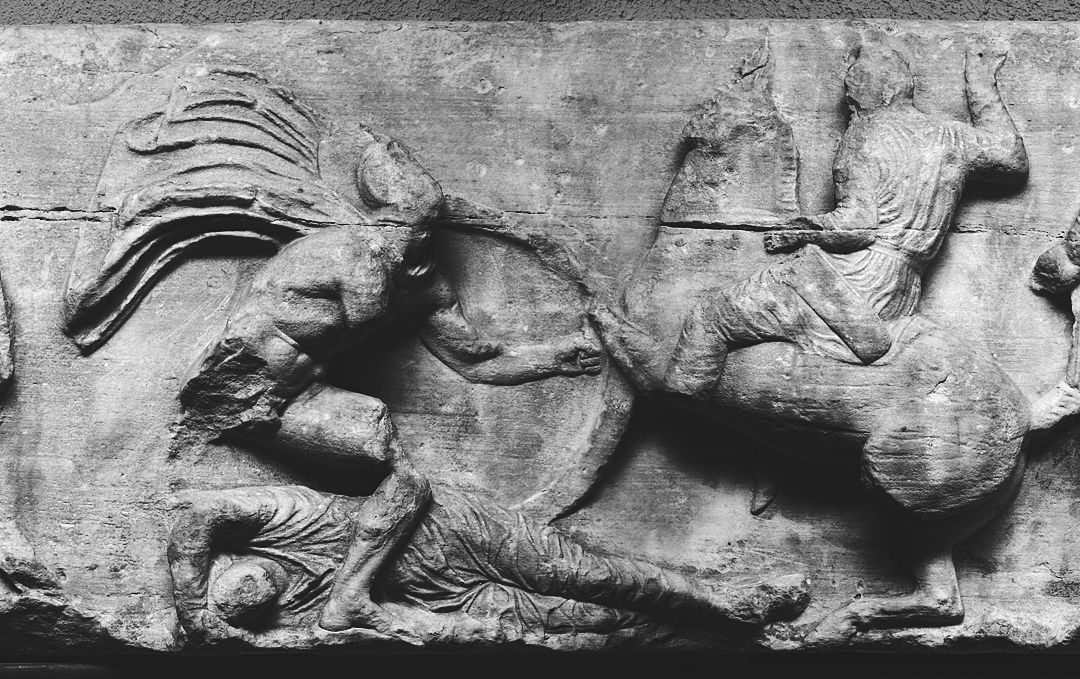 The Athenians' Temple of Athena Nike (Victory), c. 415/405 BCE, bore a relief frieze depicting a heroic victory of Athenians over Persians© The Trustees of the British Museum
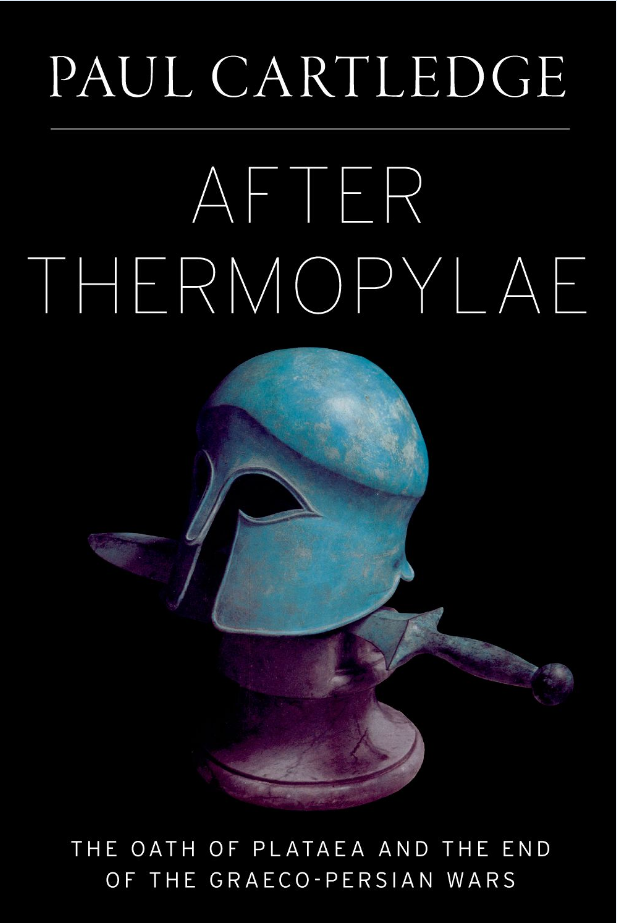